Roles of ESP practitioners
Woodrow, L. (2018). Course Design in ESP. Routledge.
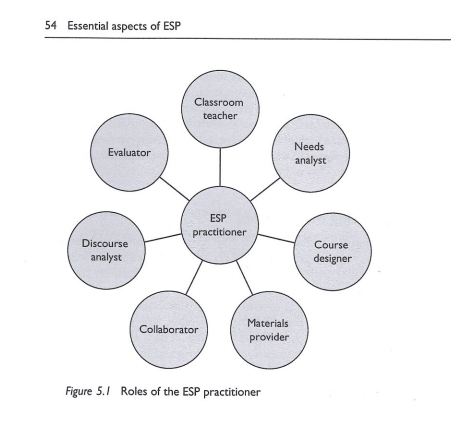